МУК «Воскресенская межпоселенческая библиотека»
Будущее начинается сегодня: о важности экологического просвещения в библиотеке
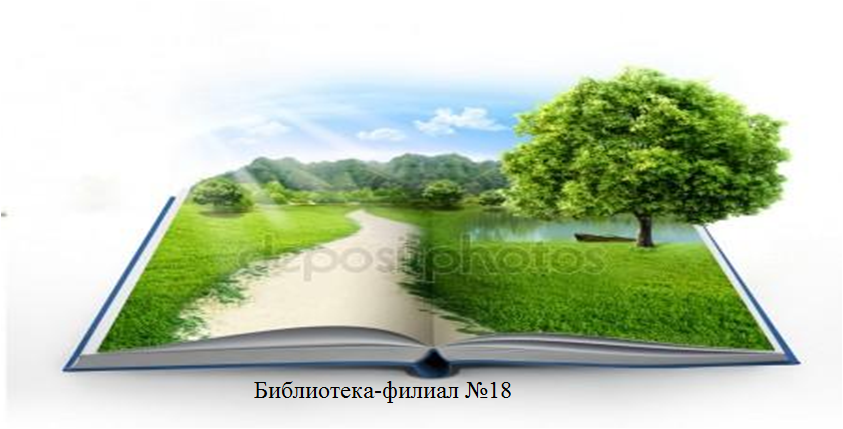 Выставка детского рисунка
«Я хочу дружить с природой!»
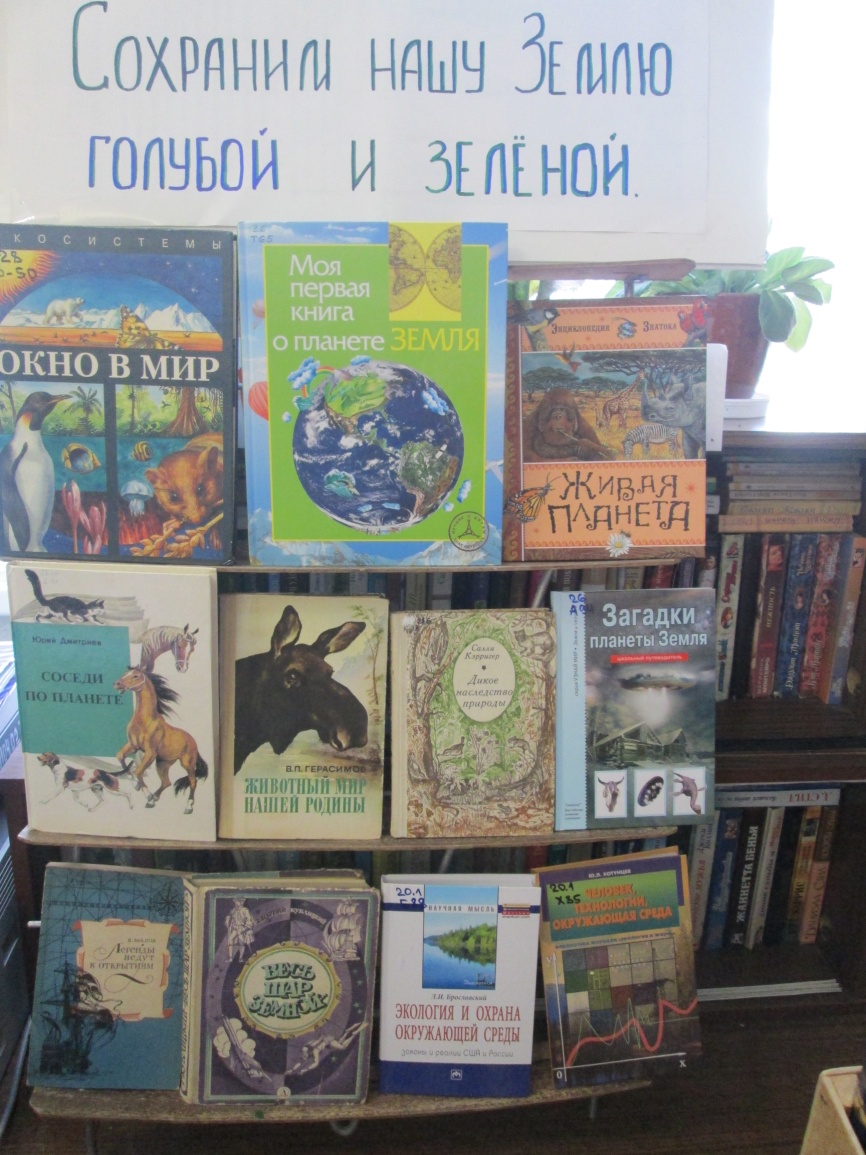 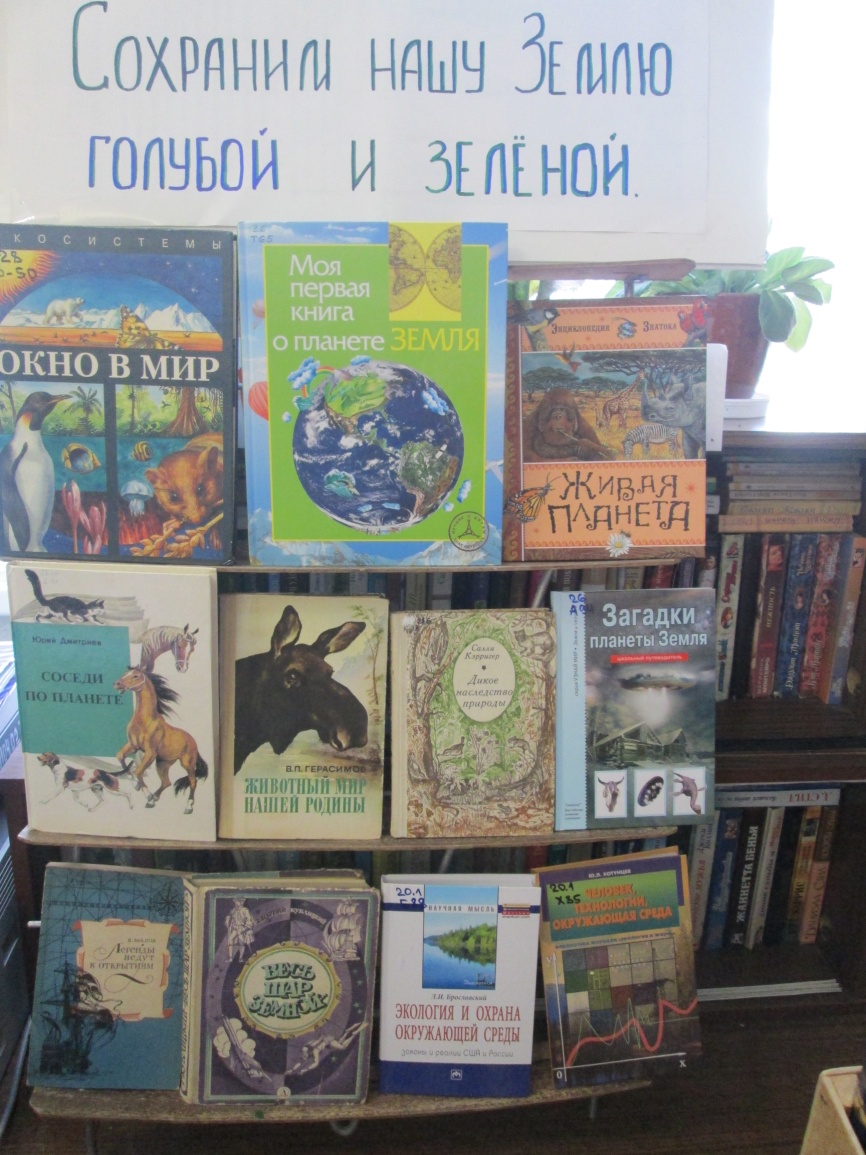 Книжные выставки посвящённые году экологии.
Книжная выставка
«Мой сад и огород – здоровье и доход»
Что мы знаем о воде?
Путешествие в экоцарство.
«У природы есть друзья»
«Ключ к загадкам природы»
Разгадывание кроссвордов, ребусов и головоломок.
Игровая программа для детей
«Здравствуй, осень золотая»